2.1 Machine-uurtarief 2.2 Bezettingsverschillen3 Voor- en nacalculatie
2.1 Machine-uurtarief
Kostbare machines  eigen uurtarief
Dit uurtarief wordt doorgerekend aan de klant.
Op welke wijze?
M.b.v. de KOSTEN-VERDEELSTAAT
Begrote bedrijfskosten worden aan een machine toegerekend door middel van  VERDEELSLEUTELS
Soorten verdeelsleutels:
Geschatte omzet p/machine
Aantal uren in gebruik van machines (energiekosten)
Gebruikte vloeroppervlakte (huisvestingskosten)
Uur-kostprijs p/machine
Uit de kosten-verdeelstaat komen de (begrote) jaarkosten p/machine
				


Machine-uurtarief = uurkostprijs + winstopslag
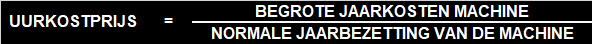 Een Voorbeeld
Begrote kosten:
Machine A: € 240.000
Machine B: € 160.000
Normale bezetting
Machine A: 1600 uur
Machine B:   800 uur
Bereken de uur-kostprijzen van beide machines
Uitwerking
Mach. A: € 240.000  :  1.600 uren =  € 150
Mach. B: € 160.000  :      800 uren =  € 200

Stel 20% winstopslag


Of op de snelle manier:
Machine-uur-tarief A:  €  150  x  1,2 = € 180
Machine-uur-tarief B:  €  200  x  1,2 = € 240
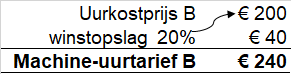 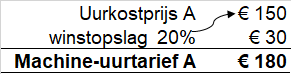 Bezettingsverschillen
Uur-kostprijzen bepaald o.b.v. normale bezetting
Normale bezetting = normale omstandigheden (o.b.v. ervaring) Bedrijfskosten gedekt
Er kan ook boven of onder de norm worden geproduceerd  Bezettingsverschil (verlies of winst)
Bezettingsverschil: (W*– N* ) x normtarief p/eenheid
* W = Werkelijke bezetting    * N = Normale bezetting
Een voorbeeld
Bedrijfskosten: € 543.375
Begrote normale bezetting: 9.450 uur
Werkelijke bezetting: 11.020 uur

Gevraagd: Wat is het bezettingsverschil?
Uitwerking in Stappen
Stap 1: uitrekenen prijs per eenheid
Uur-kostprijs: € 543.375 : 9.450 uur = € 57,50

Stap 2: Uitrekenen Bezettingsverschil
Bezettingsverschil =
(Werkelijke uren – Normale uren)   x uur kostprijs
(  11.020  uren    –    9.450  uren  )   x   € 57,50 
   1.570 uren  x  € 57,50 =  € 90.275
Dit is een bezettingswinst: Je dekt 1570 uren meer af dan je vooraf had gedacht!!
3 Voor- en Nacalculatie
Voorcalculatie: begrote uren en prijzen
Nacalculatie: Werkelijke uren en prijzen

Leiden tot:

Efficiencyverschillen (hoeveelheidsverschillen door meer of minder materiaalverbruik)
Prijsverschillen (tussentijdse prijsstijgingen van bijvoorbeeld grondstoffen of lonen)
Een voorbeeld
Voorcalculatie
Materiaalkosten:
100m2 plaatstaal á 16,-
Bedrijfskosten:
380 arbeidsuren á € 50,


           
          Bereken de prijs- en
Nacalculatie
Materiaalkosten:
110m2 plaatstaal á 16,50
Bedrijfskosten:
364 arbeidsuren á € 52,-



efficiency verschillen
Uitwerkingen
Efficiencyverschillen
Plaatstaal voorcalculatie        : 100M2
Plaatstaal nacalculatie            : 110M2
Te veel gebruikt plaatstaal     :    10M2
Dit kost standaard  p/m2        :    € 16

Meer gebruikt 10m3 á € 16  =   €160 (verlies)

	
Arbeidsuren voorcalculatie        : 380
Arbeidsuren nacalculatie            : 364
Minder gebruikte arbeidsuren   :    16
Dit kost standaard  p/uur           :  € 50

Positief verschil 16 x € 50 =        € 900 (winst)

Totaal Efficiency verschil = 
€ 900 - € 160 = € 740 positief
Prijsverschillen
Prijs p/m2 Plaatstaal  voorcalculatie      : € 16,00
Prijs p/m2 Plaatstaal nacalculatie           : € 16,50
Meer betaald  p/m2 aan plaatstaal         :   € 0,50   
Werkelijke verbruikte hoeveelheid m2   : 110m2

Meer betaald: 110 m3 á € 0,50 =  € 55 (verlies)


Prijs p/arbeidsuur voorcalculatie            : € 50,00
Prijs p/arbeidsuur  nacalculatie               : € 52,00
Meer betaald  p/arbeidsuur                     : €   2,00
Werkelijke verbruikte arbeidsuren          :  364

Meer betaald: 364 á € 2,00  =   € 728  (verlies)

Totaal Prijsverschil = 
€ 55 +€ 728 = € 783 negatief